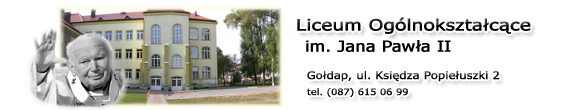 Liceum Ogólnokształcące im. Jana Pawła IIul. Księdza Popiełuszki 2 
19-500 Gołdap
tel. (087) 615-06-99 
fax. (087) 615-10-82e-mail: logoldap@poczta.onet.pl
strona: www.logoldap.szkolnastrona.pl

Informacja za rok szkolny 
2018/2019
Działalność szkoły w roku szkolnym 2018/2019
Baza szkoły
Kadra
Uczniowie
Wyniki egzaminów zewnętrznych
Osiągnięcia uczniów
Pomoc materialna uczniom
BAZA SZKOŁY
Liczba budynków – 2 (szkoła i sala gimnastyczna),
Liczba sal wykorzystywanych do celów dydaktycznych – 15,
Pracownie komputerowe z dostępem do Internetu -2 (32 komputery),
Biblioteka z centrum multimedialnym – 1 (8 komputerów z dostępem do Internetu),
Sala gimnastyczna – 1 (200 m2),
Siłownia – 1 (28m2),
Sala do tenisa stołowego – 1 (28m2),
Bisko do piłki ręcznej (asfaltowe) – 1 (703m2),
BAZA SZKOŁY
BAZA SZKOŁY
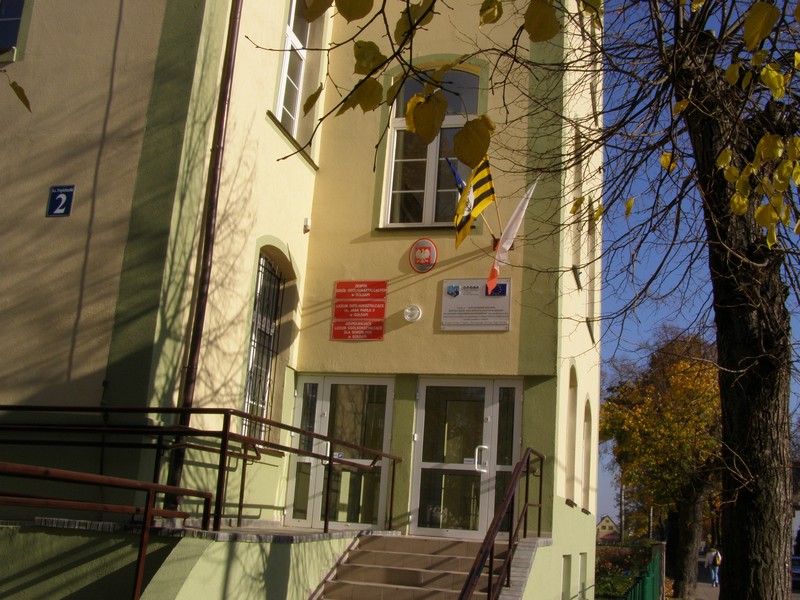 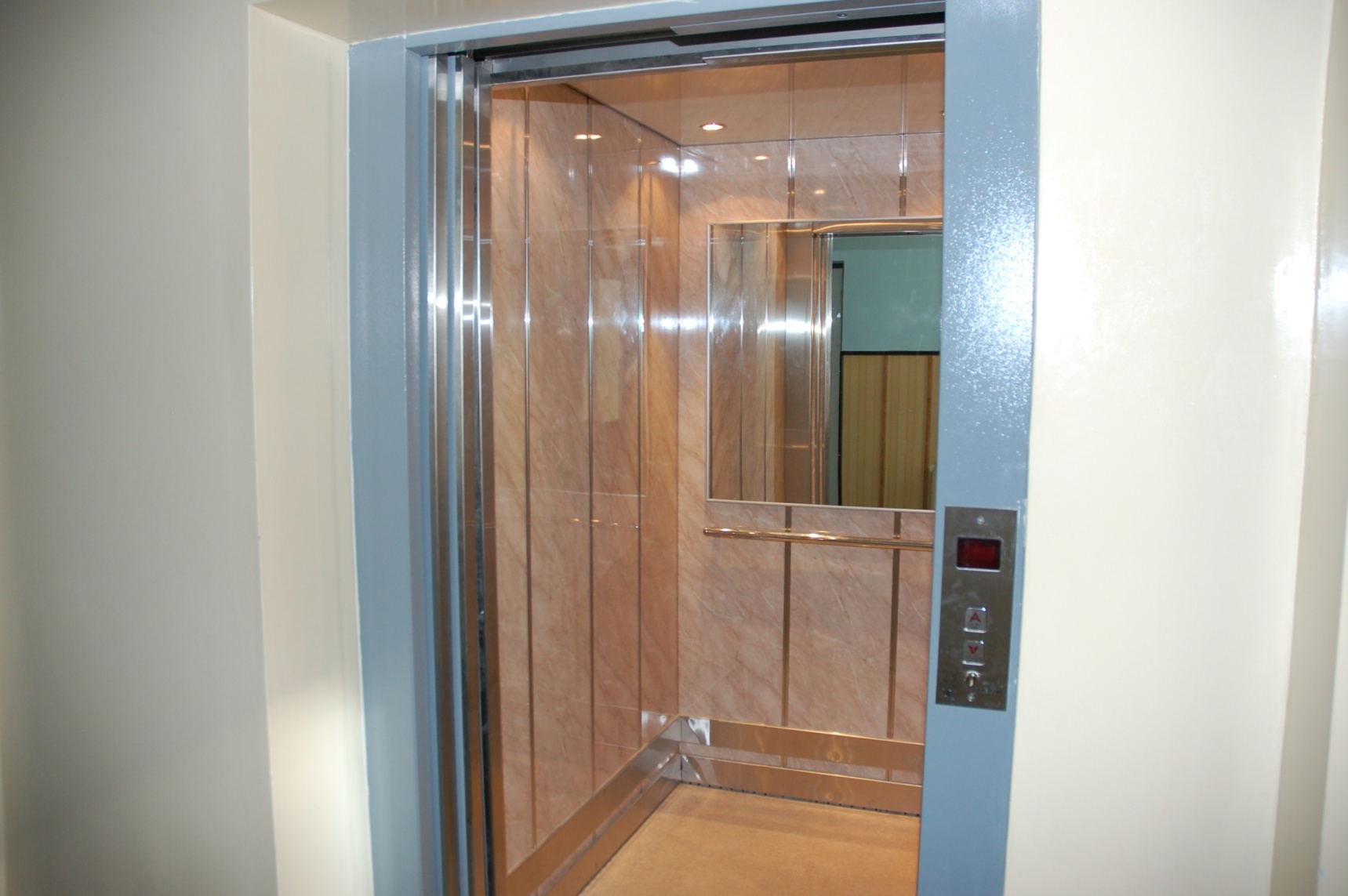 Dobudowana Klatka schodowa z windą
Winda
BAZA SZKOŁY
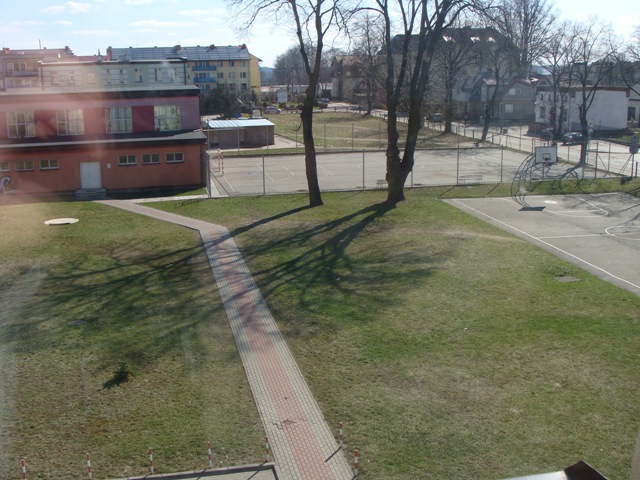 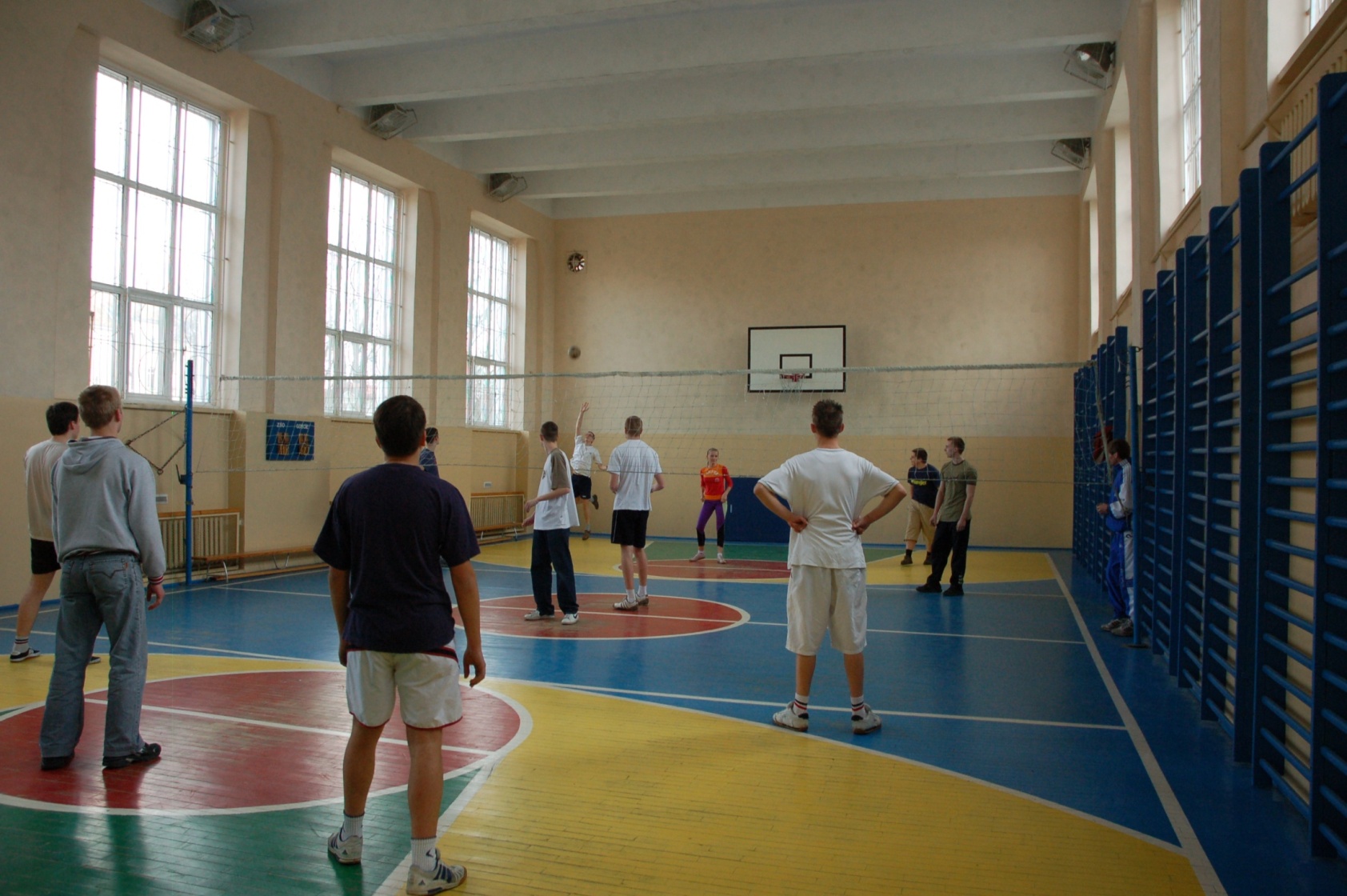 Sala wraz z boiskiem
Sala wewnątrz
BAZA SZKOŁY
BAZA SZKOŁY
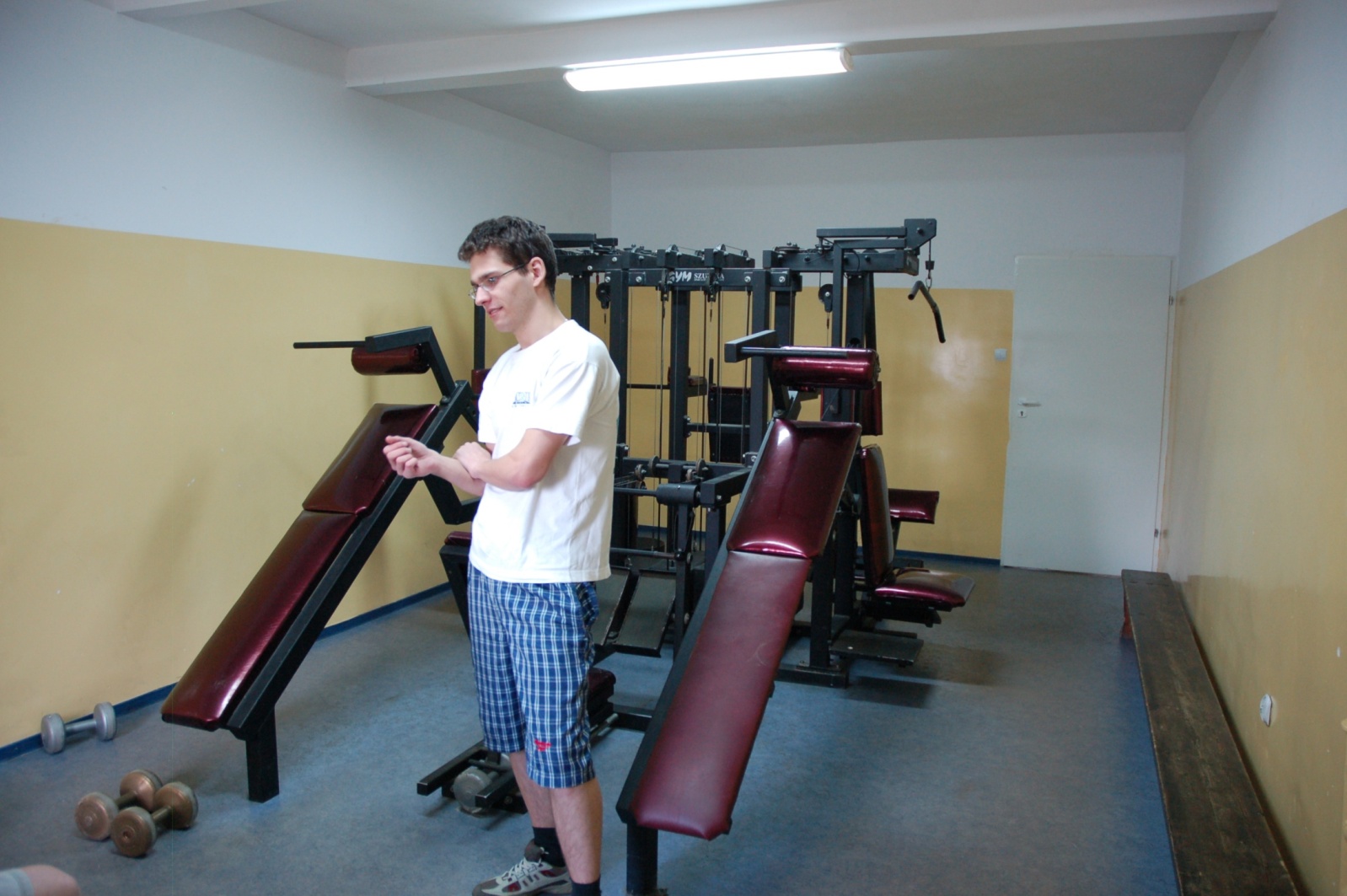 BAZA SZKOŁY
BAZA SZKOŁY
Pracownia z tablicą interaktywną
Pokój nauczycielski
Kadra
Nauczyciele według stopni awansu
Kadra pedagogiczna
Uczniowie
Wyniki egzaminów maturalnych
Osiągnięcia
Konkurs matematyczny KANGUR – 3 najlepsze wyniki w powiecie.
Konkurs  Języka Angielskiego FOX – Sonia Becz – wyróznienie w rejonie Ełckim.
Olimpiada Wiedzy o Państwie i Prawie – Nina Kurpios – udział w finale wojewódzkim.
Konkurs filmowy „Stop mowie nienawiści” – I miejsce w Okręgu Eckim.
Olimpiada Statystyczna – udział w zawodach wojewódzkich.
Konkurs Recytatorski „Moje, Twoje, Nasze” – Nina Kurpios I miejsce w powiecie.
Osiągnięcia
Olimpiada Wiedzy o OC – Olszewski Michał, Jurgielewicz Urszula – I miejsce w Powiecie.
Osiągnięcia sportowe
Ania Stepanik – I miejsce w I rzucie Gołdapskiej Ligi MTB.
Edyta Mazalewska - I miejsce w II rzucie Gołdapskiej Ligi MTB.
Joanna Stepanik – II miejsce w II rzucie Gołdapskiej Ligi MTB.
XXVI Cros Gołdapski – Zuzanna Śniczewska – II miejsce.
III miejsce w turnieju półfinałowym Mistrzostw Województwa „Moje Boisko ORLIK 2012” w piłce siatkowej dziewcząt.
Zuzia Śniczewska – II miejsce w II rzucie Gołdapskiej Ligi Biegów Przełajowych.
Osiągnięcia sportowe
I miejsce w wojwództwie – Wojewódzki Turniej Licealiady MOJE BOISKO Orlik 2012 WARMIŃSKO-MAZURSKIEGO  SZS w piłce siatkowej chłopców. – Gołdap, 20.11.2018r.
I miejsce w Mistrzostwach Powiatu Gołdapsiegi w piłce siatkowej dziewcząt.
I miejsce w Mistrzostwach Powiatu Gołdapsiegi w piłce siatkowej chłopców.
Janusz Stepanik – I miejsce na 50 m w zawodach pływackich „Warmia i Mazury pływają”
III miejsce w rejonie VI w piłce siatkowej dziewcząt.
VI miejsce w Turnirjach Wojewódzkich Warmińsko-Mazurskiego SZS Licealiady w roku szkolnym 2017/2018.
I miejsce w mistrzostwach rejonu VI SZS w piłce siatkoej chłopców.
II miejsce w mistrzostwach rejonu VI SZS w piłce koszykowej chłopców
Anna Stepanik I miejsce w zawodach pływackich „Warmia i Mazury pływają”.
II miejsce w finale wojewódzkim w piłce plażowej chłopców
Pomoc finansowa uczniom
Gołdapski fundusz stypendialny – 3 uczniów (150 zł miesięcznie)
Stypendium Starosty (1 uczeń). (1000 zł)
Stypendium Premiera (1 uczeń) (250 zł mies.)
6 uczniów  skorzystało z dofinansowania na zakup podręczników.
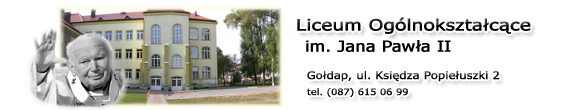 Liceum Ogólnokształcące im. Jana Pawła IIul. Księdza Popiełuszki 2 
19-500 Gołdap
tel. (087) 615-06-99 
fax. (087) 615-10-82e-mail: logoldap@poczta.onet.pl
strona: www.logoldap.edupage.org

Dziękuję za uwagę